Implantação da REDESIMSecretaria de Estado da Fazenda – SEFA
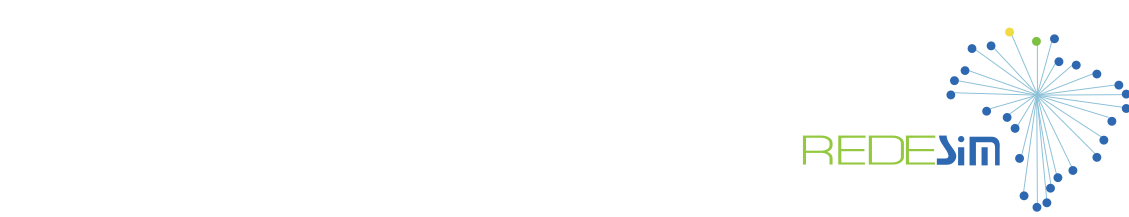 Módulo de Inscrição Estadual
Projeto Piloto no Município de Ponta Grossa em andamento.

Fase de Avaliação e Correções
Identificação de Quesitos Pendentes	
Informação do Contabilista.
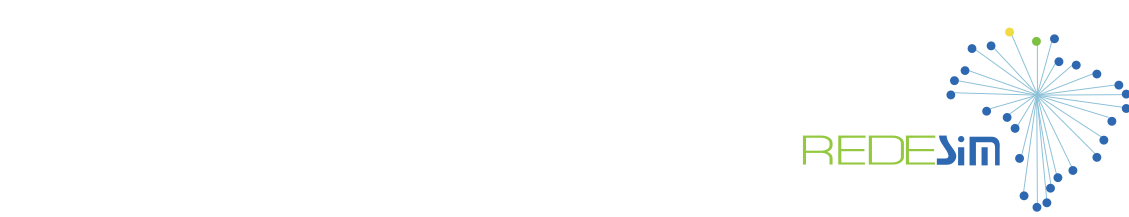 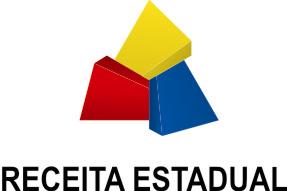 Módulo de Inscrição Estadual
Expansão do Projeto Piloto para outros Municípios
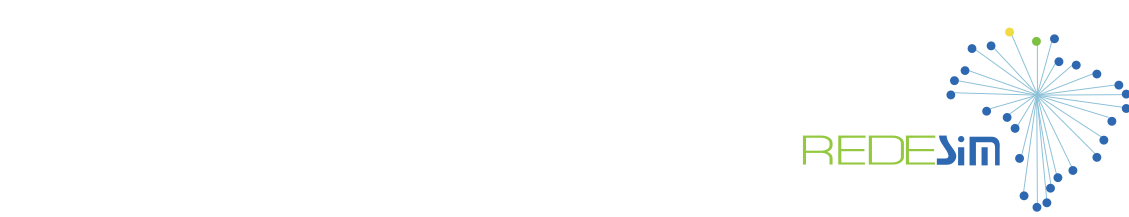 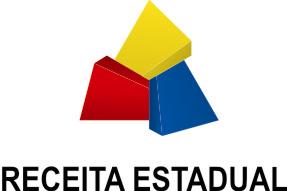 Cronograma 2017
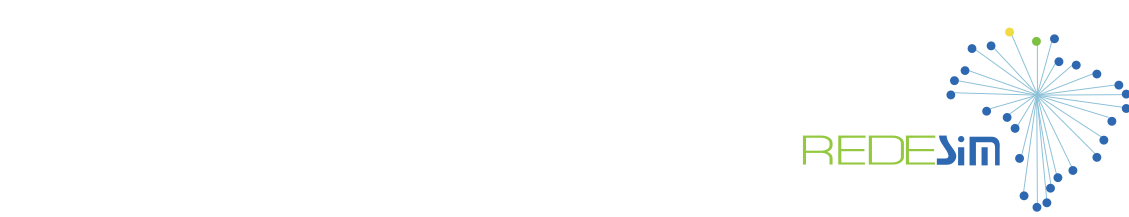 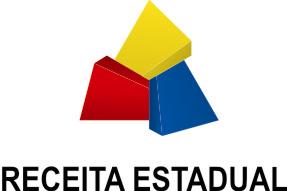